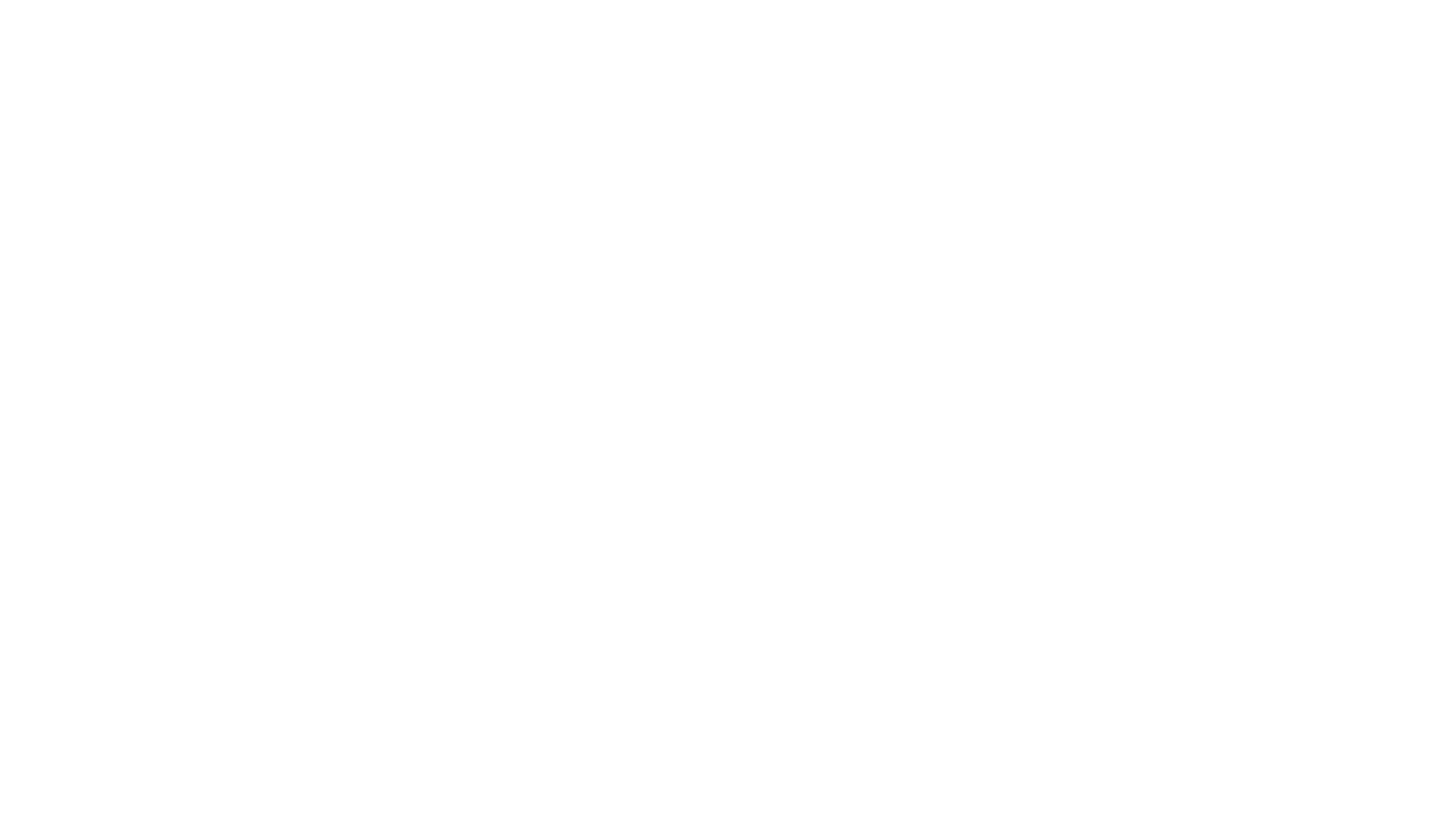 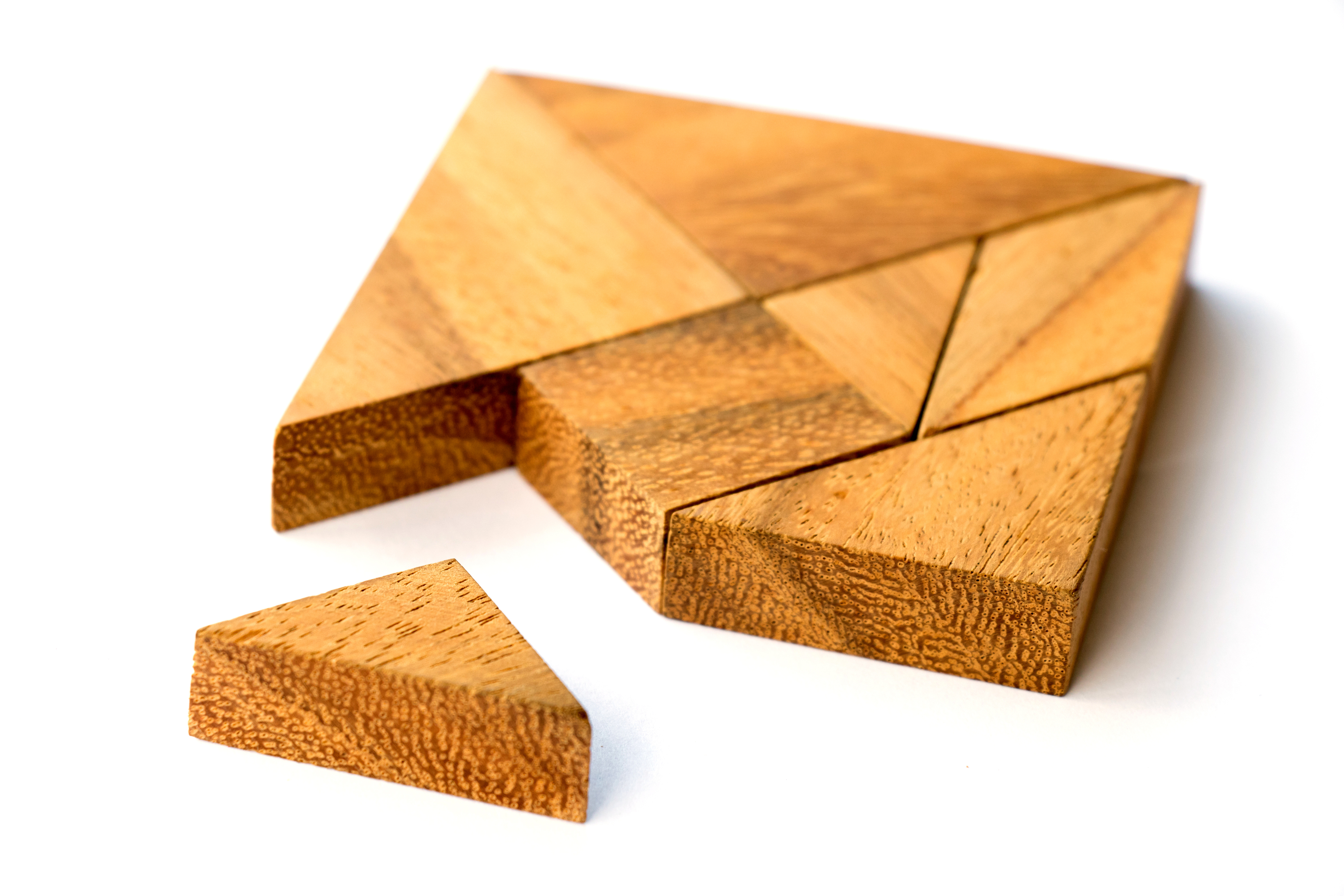 Proces a fáze poradenství
Jak vypadá člověk, který vyhledá poradenství? Co potřebuje?
Somatická
úroveň
Psychická
úroveň
Sociální
úroveň
Sch. Využít kolektivní vzorce chování či rituály
Sch. Projevit emoce
PŘIROZENÉ MECHANISMY ZVLÁDÁNÍ ZÁTĚŽE
Sch. využít zkušenosti
Sch. Sdělovat a sdílet
Uvědomění vlastních možností / zdrojů
Sch. Kontaktu s vlastním tělem
Sch. Kontaktu s vlastními potřebami
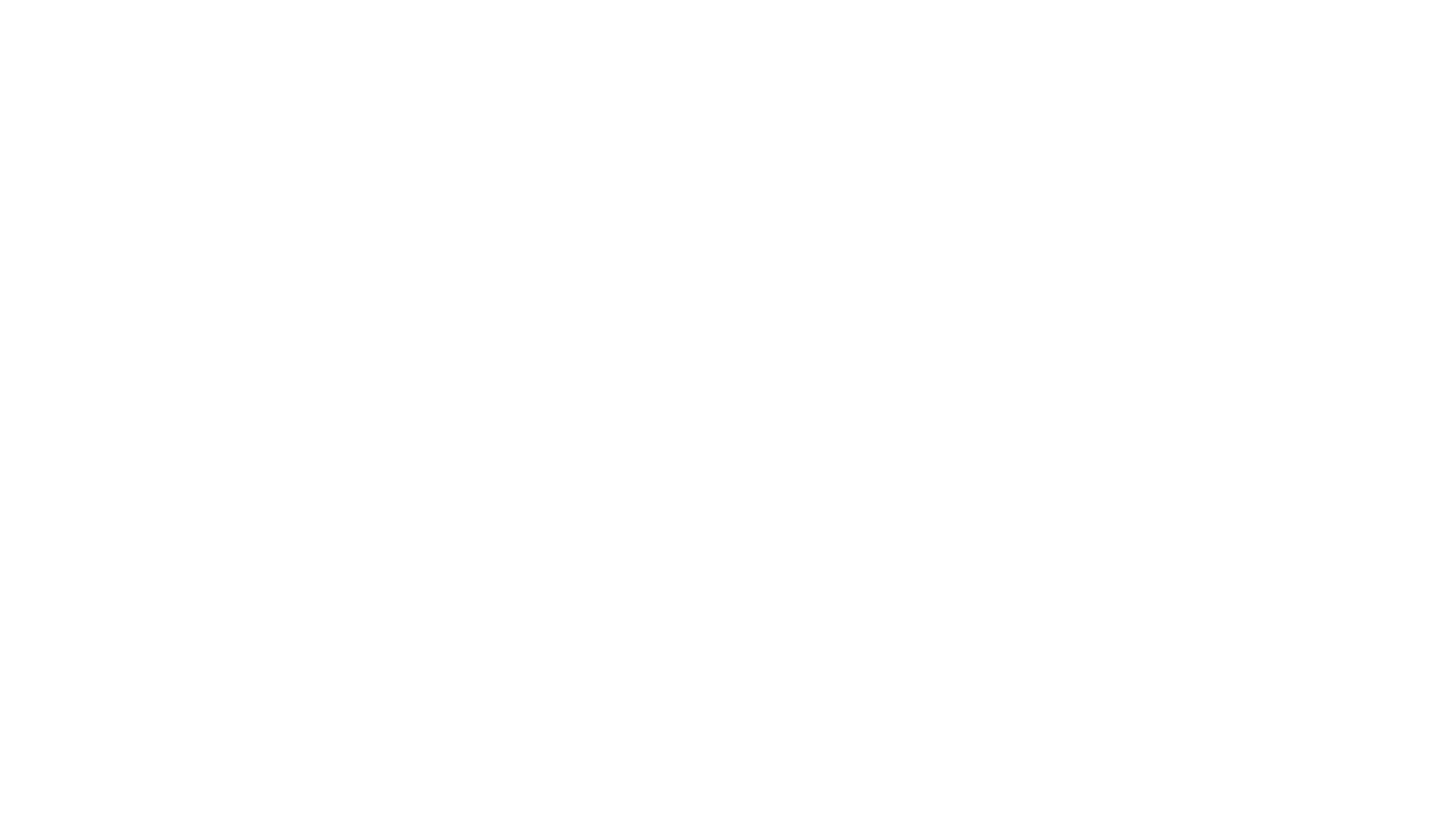 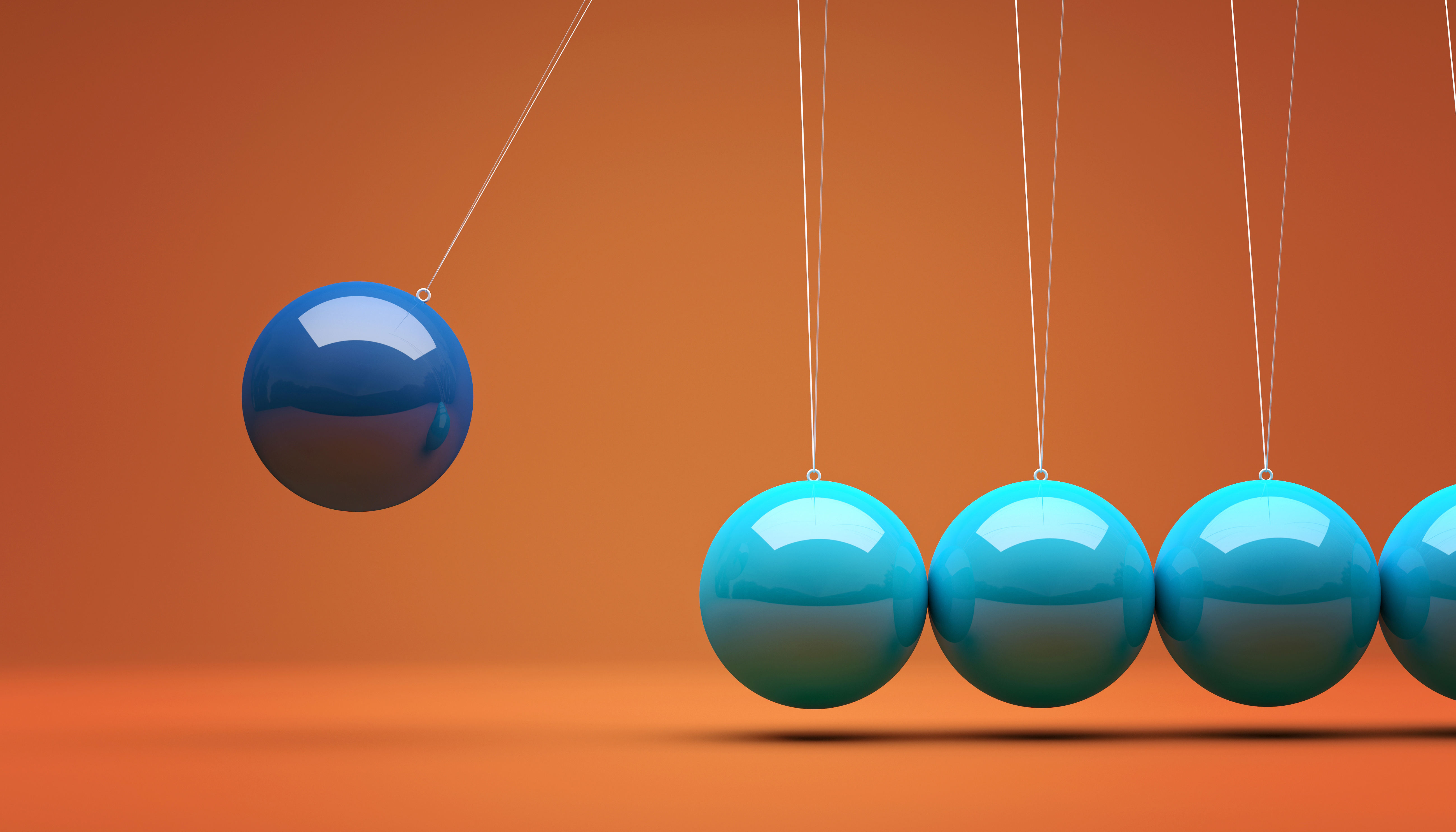 Zásady poradenství
V. Drapela
Svoboda klienta
Respekt ke klientovi
Důvěrnost poradenských kontaktů
Z. Matějček
Navození spolupráce
Pravda s perspektivou
Optimistický výhled do budoucnosti
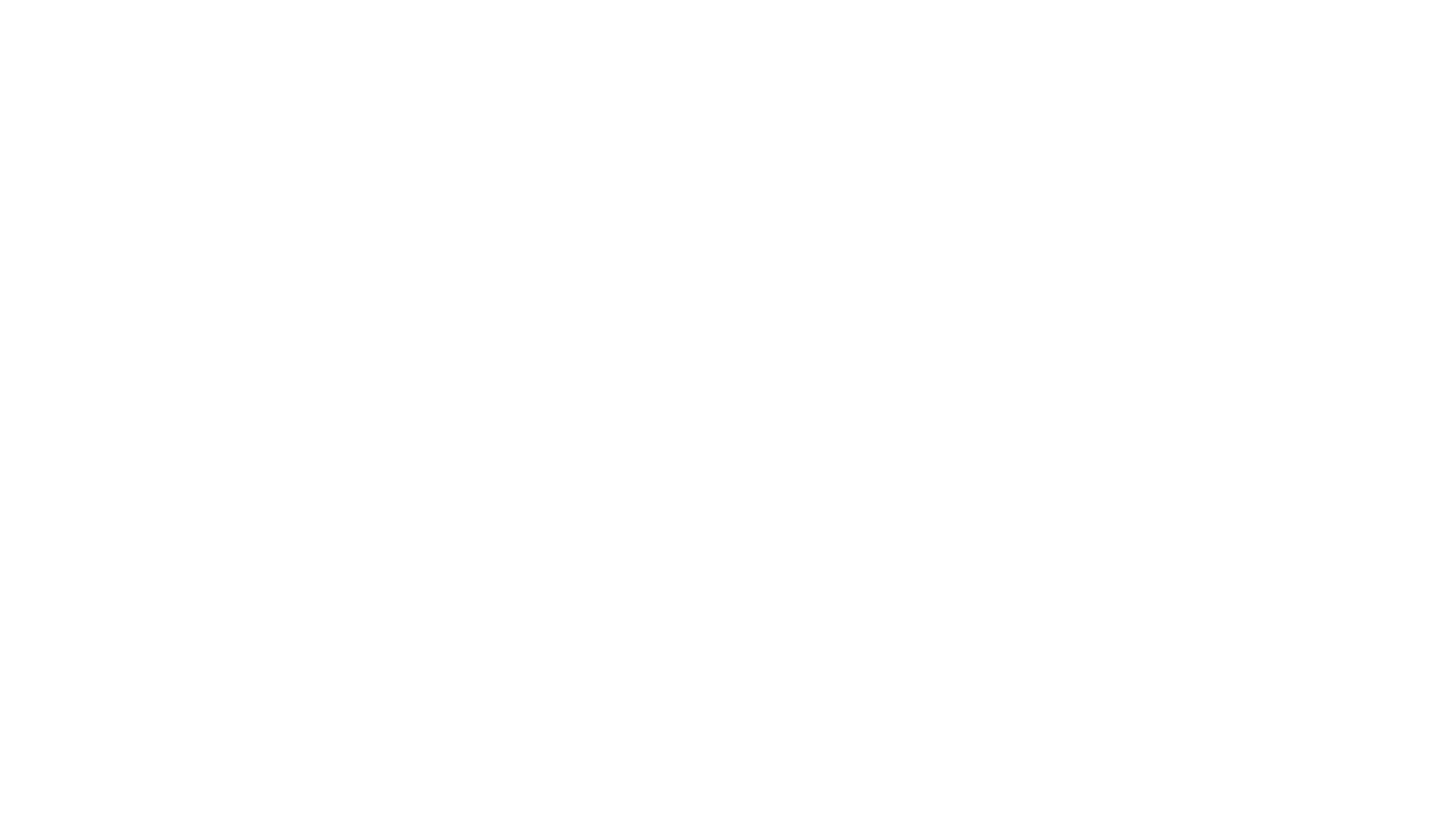 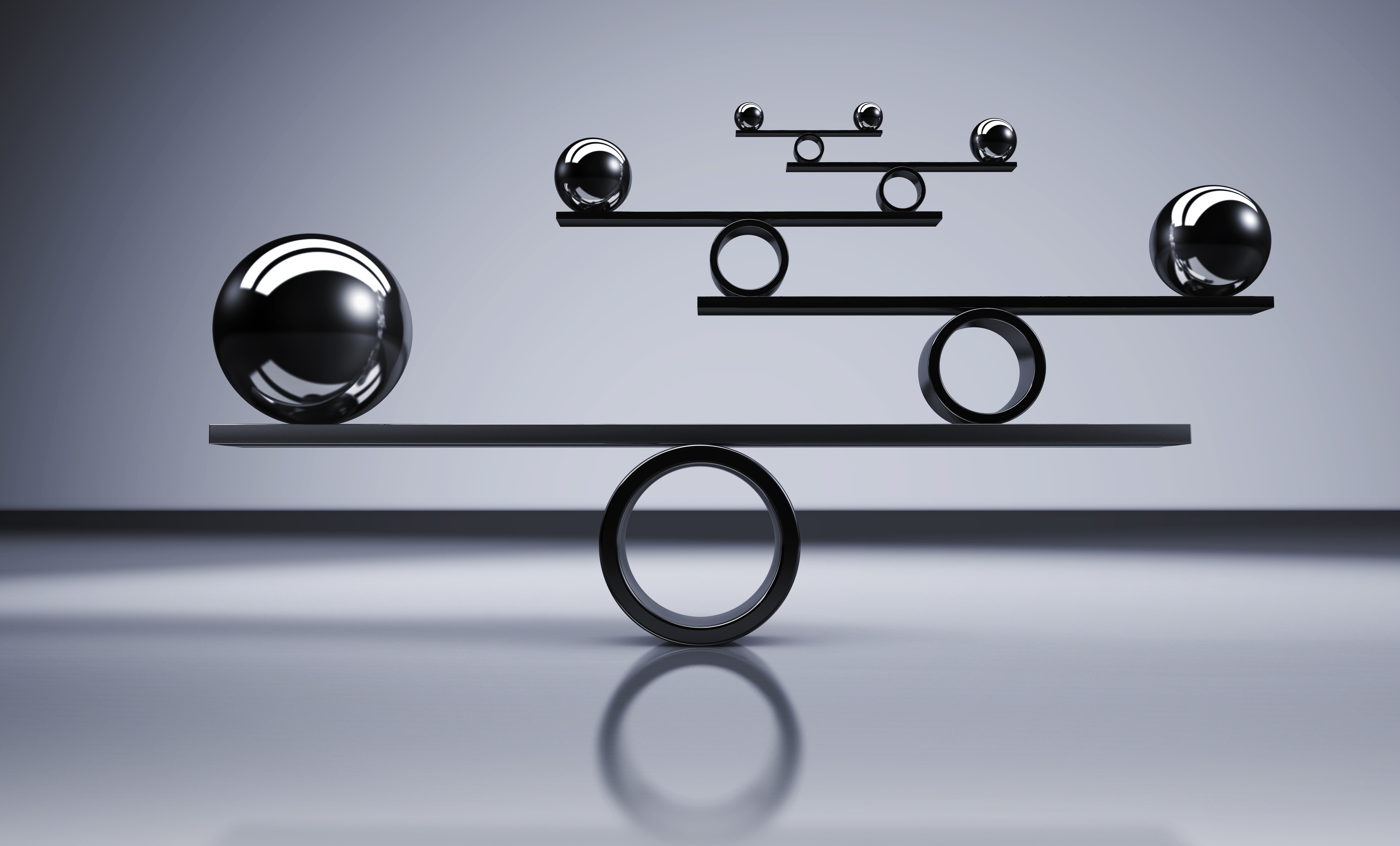 Zásady poradenství
Osobnost poradce 
Odborná kompetence 
Osobnostní charakteristiky
Vzdělání
Komunikační dovednosti
Znalost právních norem
Osobnostní charakteristiky
Empatie
Tolerance
Stabillita a odolnost osobnosti
Etická a morální úroveň, spolehlivost, čestnost
Cíle poradenství
PROCES A FÁZE
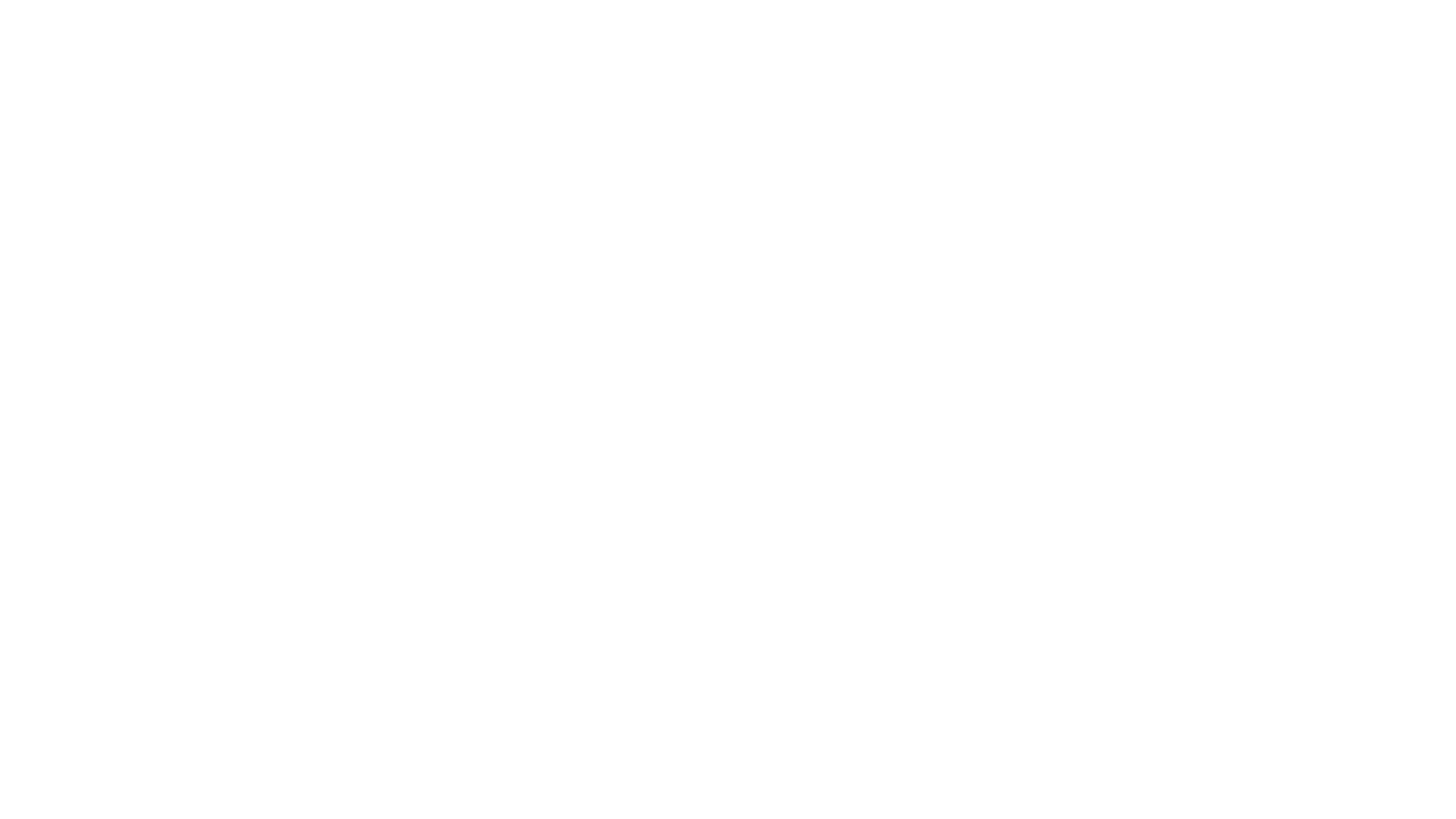 2
3
4
5
1
zakázka
jakou pomoc od nás očekává, co potřebuje, proč přichází - ne vždy jasná formulace – my aktivně zjišťujeme, mapujeme, než budeme hledat řešení, někdy testování - komu se svěřuje, dá se?, vyjadřujeme podporu, oceňujeme, vyjadřujeme zájem, aktivně se ptáme – i na skrytou zakázku
navázání kontaktu 
akceptace všech projevů, ventilace emocí - prostor pro pláč, hněv, panika – snížení úzkosti, uzemňování K, mlčení – otázky uzavřené ano x ne, prostor pro ticho, první psychická pomoc, zajištění psychosociálních potřeb, informace, kontakt s blízkými
mapování, orientace v situaci 
mapujeme – nenecháme se stáhnout „hledáním a nabízením řešení“ – co spustilo, udržuje, co už zkusil K za řešení , vypovídání, sdílení, vyhýbáme se unáhlenému doporučení
závěr 
podtrhnout doporučení, společná dohoda - kontrakt, co se bude dít dál, jak je na konci rozhovoru
hledání řešení, intervencí 
zaměřujeme se na cíle a plány – „rozkrokovat“, rozpracováváme možné cesty řešení – nabízíme podporu, důležité předání informací, edukace, rozpracování další podpůrné sítě, možnosti další péče
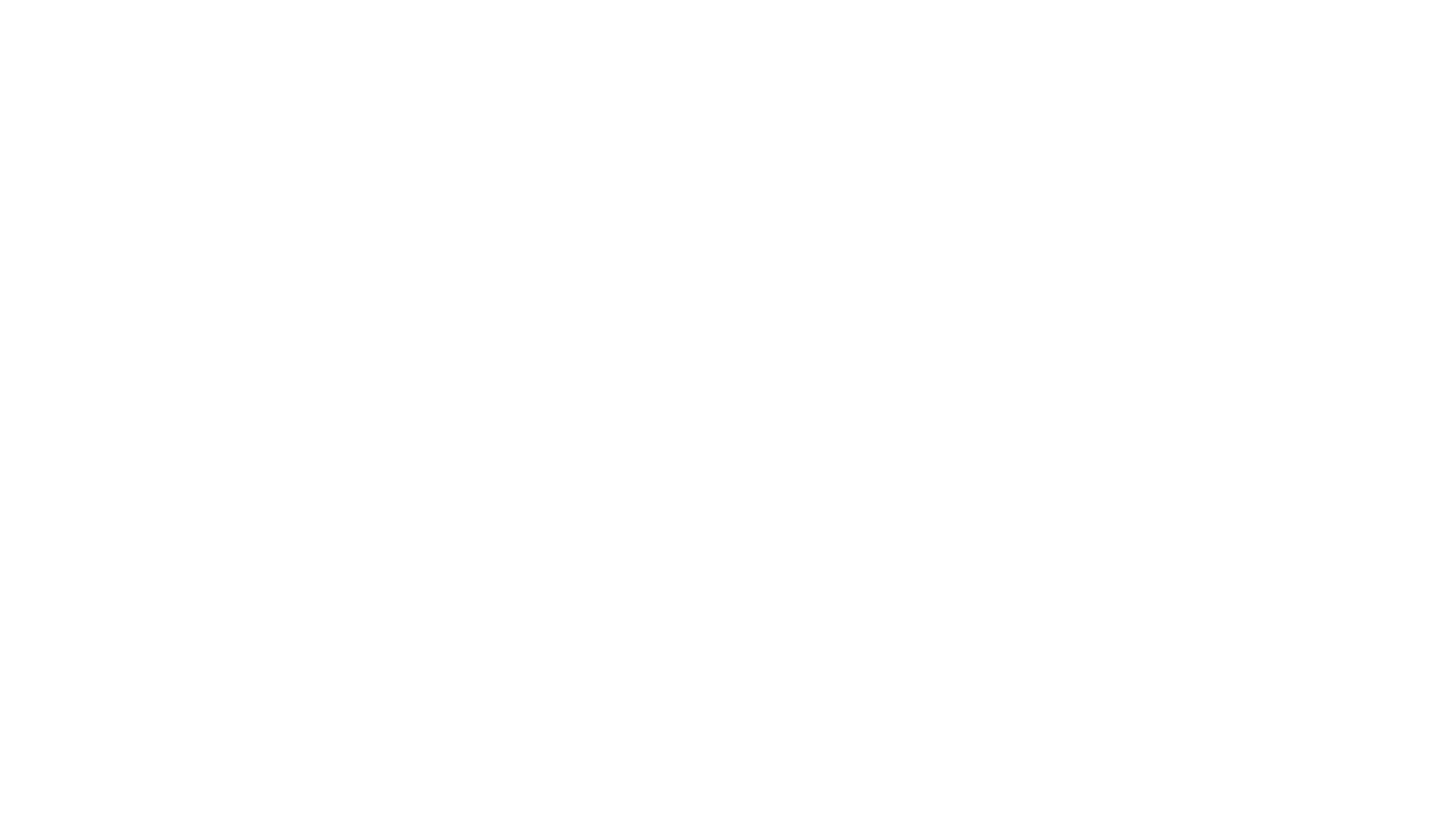 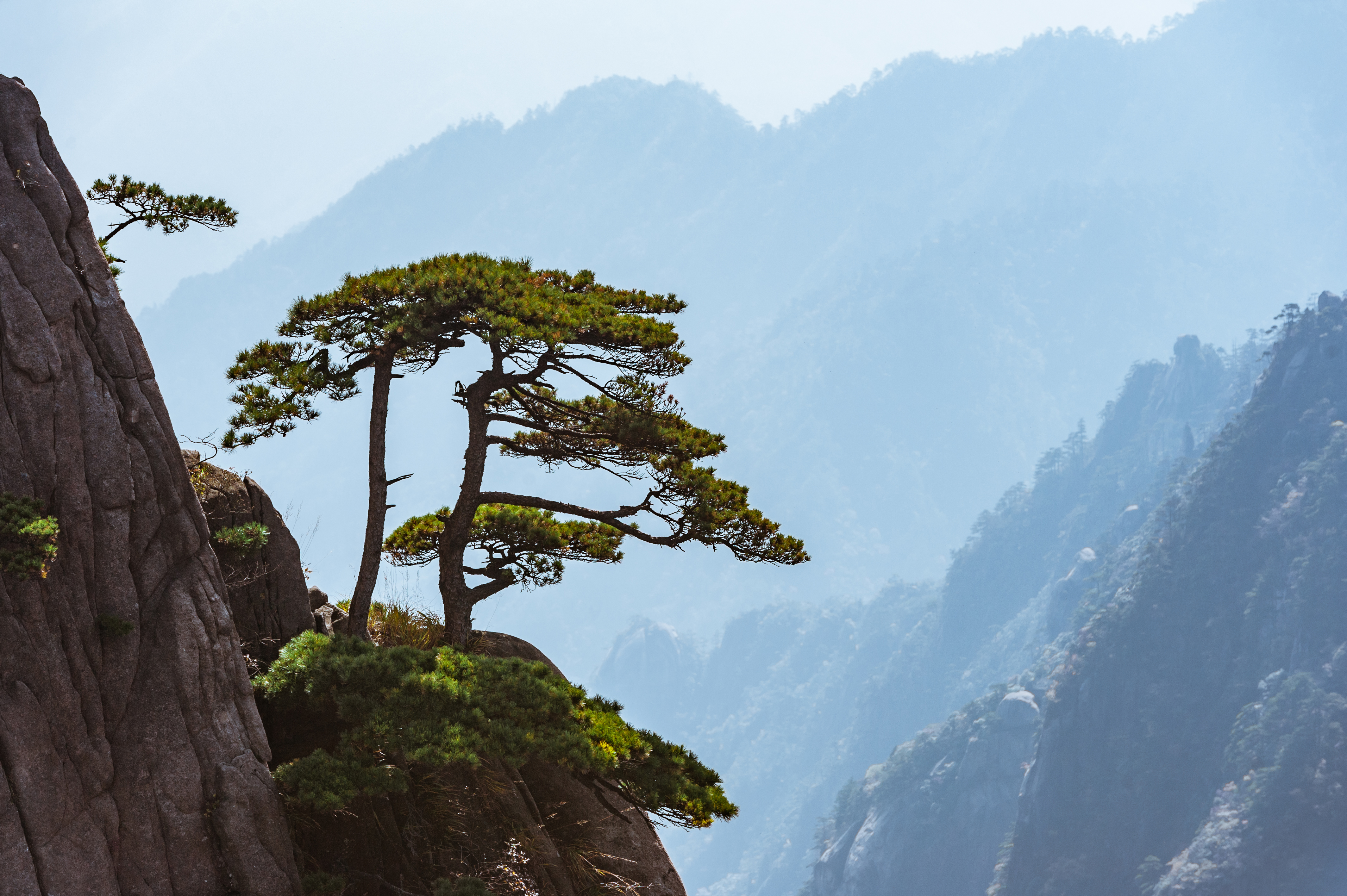 BÝT DOBRÝM POSLUCHAČEM JE ZÁKLAD - AKTIVNÍ NASLOUCHÁNÍ
Soustředěné naslouchání (tady a teď)
Nespěchat, využít pomlky a pauzy
Nereagovat unáhleně, nedávat hned řešení, připravit si odpověď ( než vám odpovím, potřebuji ještě vědět)
Verbálně i neverbálně dávat najevo, že rozumím – opakovat, parafrázovat, rekapitulovat – „ Říkáte, že…, Jestli tomu dobře rozumím …, Pokusím se shrnout, co jste říkala…
Nekritizovat, raději klást otázky
Instrukce rozčlenit – jednoduché věty, ověřit pochopení, zopakovat
Reflektovat tělesné změny, které na K vidím – vidím, že těžce dýcháte…, Teď jste zbledla v obličeji…
Základ bezpečný, kvalitní a srozumitelný kontakt s K, přizpůsobení tempu K, „usedět“ emoce a podpořit k vlastní cestě řešení
Rozdíl mezi osobním setkáním (face to face) a rozhovoru po telefonu a přes jiná média
TECHNIKY VEDENÍ KONTAKTU S KLIENTEM
Neverbální složky hovoru – empatie, aktivní naslouchání, hlas (barva, intonace, výslovnost, dikce), tempo řeči a slovník
Základem provázení, vedení a zrcadlení
PROVÁZENÍ
VEDENÍ
REFLEXE
TECHNIKY VEDENÍ KONTAKTU S KLIENTEM
REKAPITULACE
PARAFRÁZE
SHRNUTÍ
KOTVENÍ
ZHODNOCUJÍCÍ FORMULACE A OCENĚNÍ
Základní techniky jsou provázení, vedení a zrcadlení (vzbuzují pocit, že je K přijímán)
přednost má cvičená intuice
PROVÁZENÍ
VEDENÍ
ZRCADLENÍ
REFLEXE
PARAFRÁZE
SHRNUTÍ
KOTVENÍ
ZHODNOCUJÍCÍ FORMULACE A OCENĚNÍ
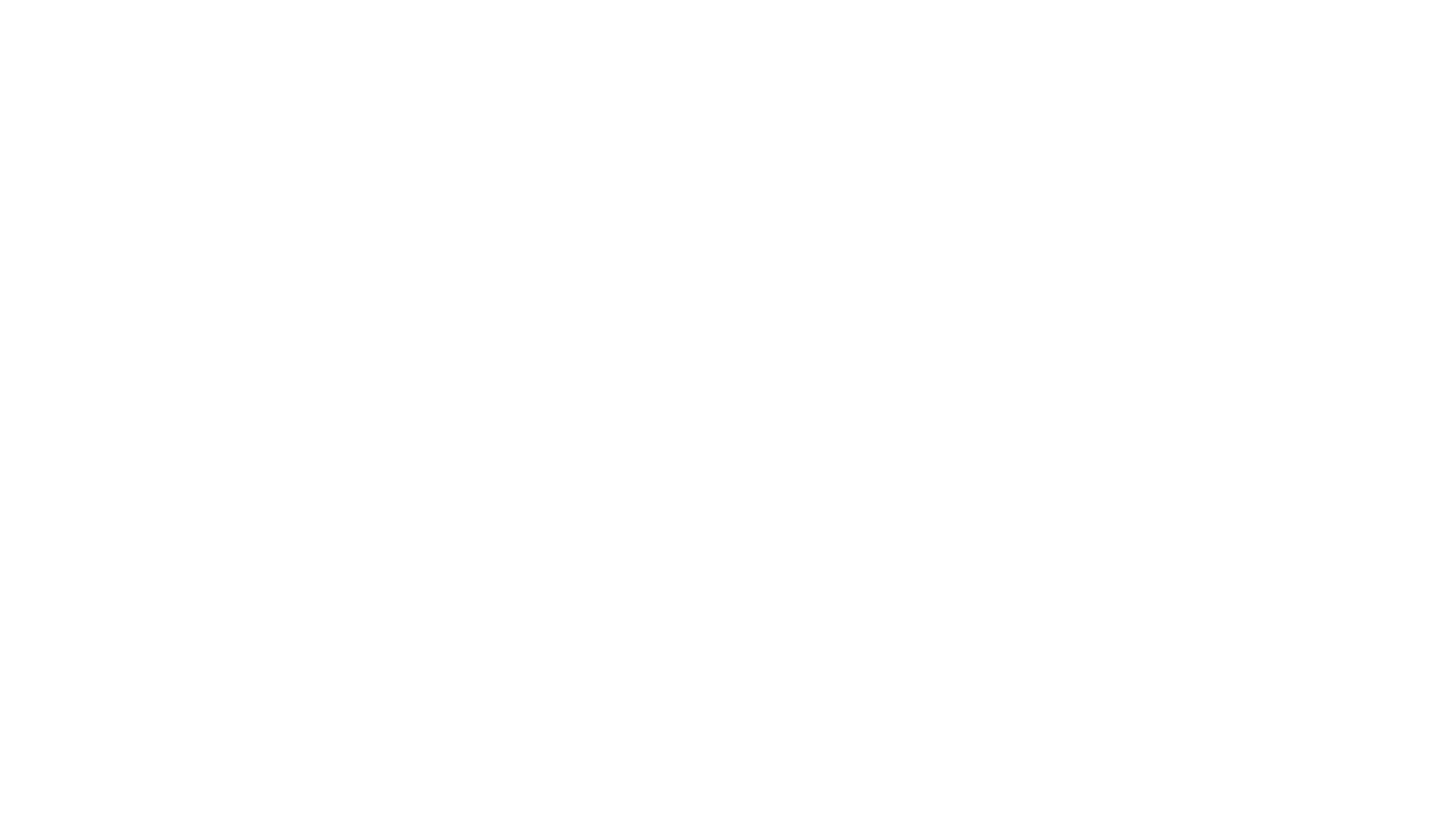 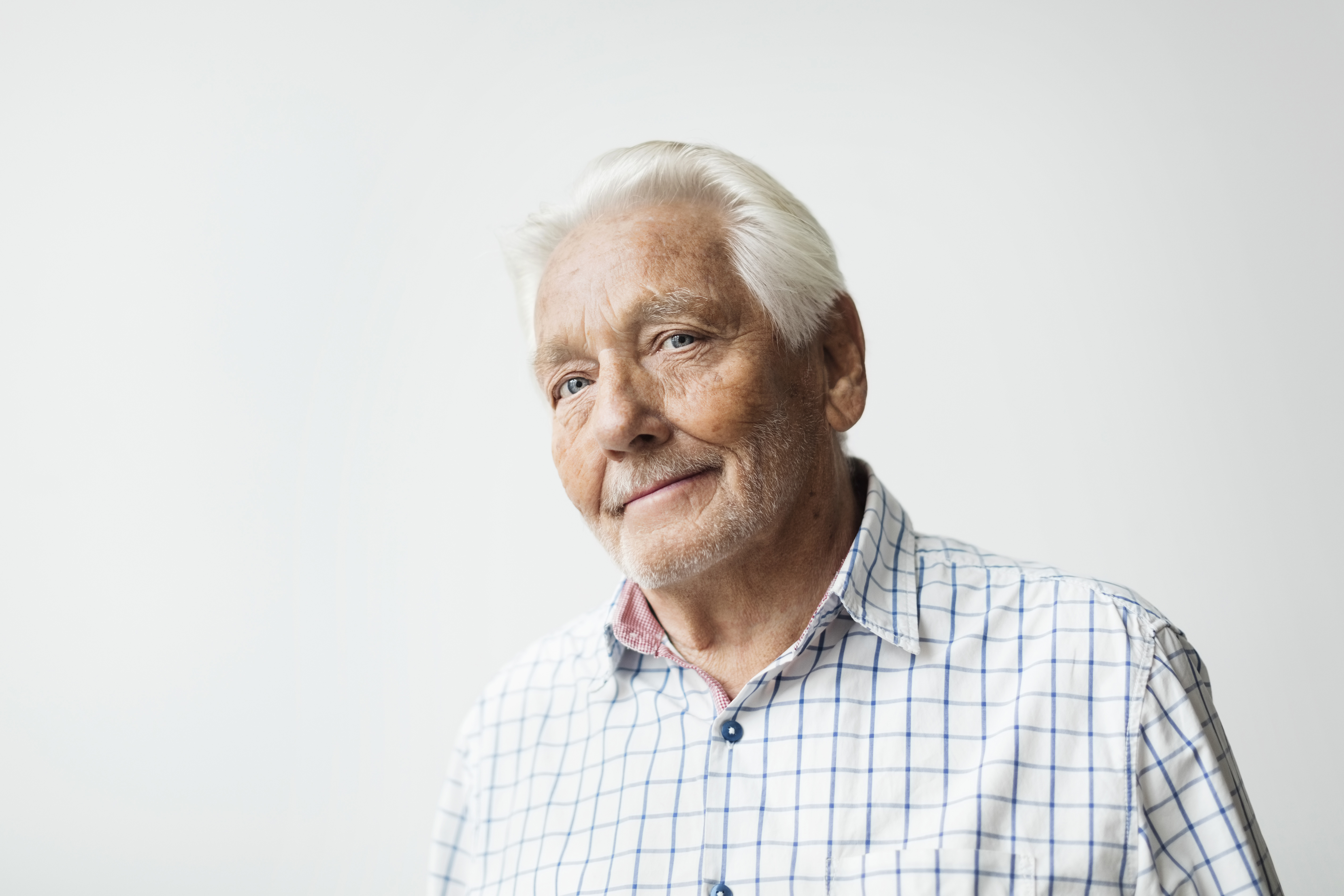 EMOCE V KONTAKTU S KLIENTEM
smutek a pláč
strach a úzkost –  někdy doprovází mlčení
hněv a vztek, někdy doprovází agrese
lidé v zátěžových situacích prožívají silné emoce – naše role umět adekvátně reagovat, přijmout je a unést, podpořit , nebát se pojmenovat, dát jim prostor a pomoci ventilovat
ventilace emocí snižuje napětí, uvolňuje a dává prostor řešení
emoce na počátku, ale i v průběhu, možné opakovaní
průběh emocí - křivka
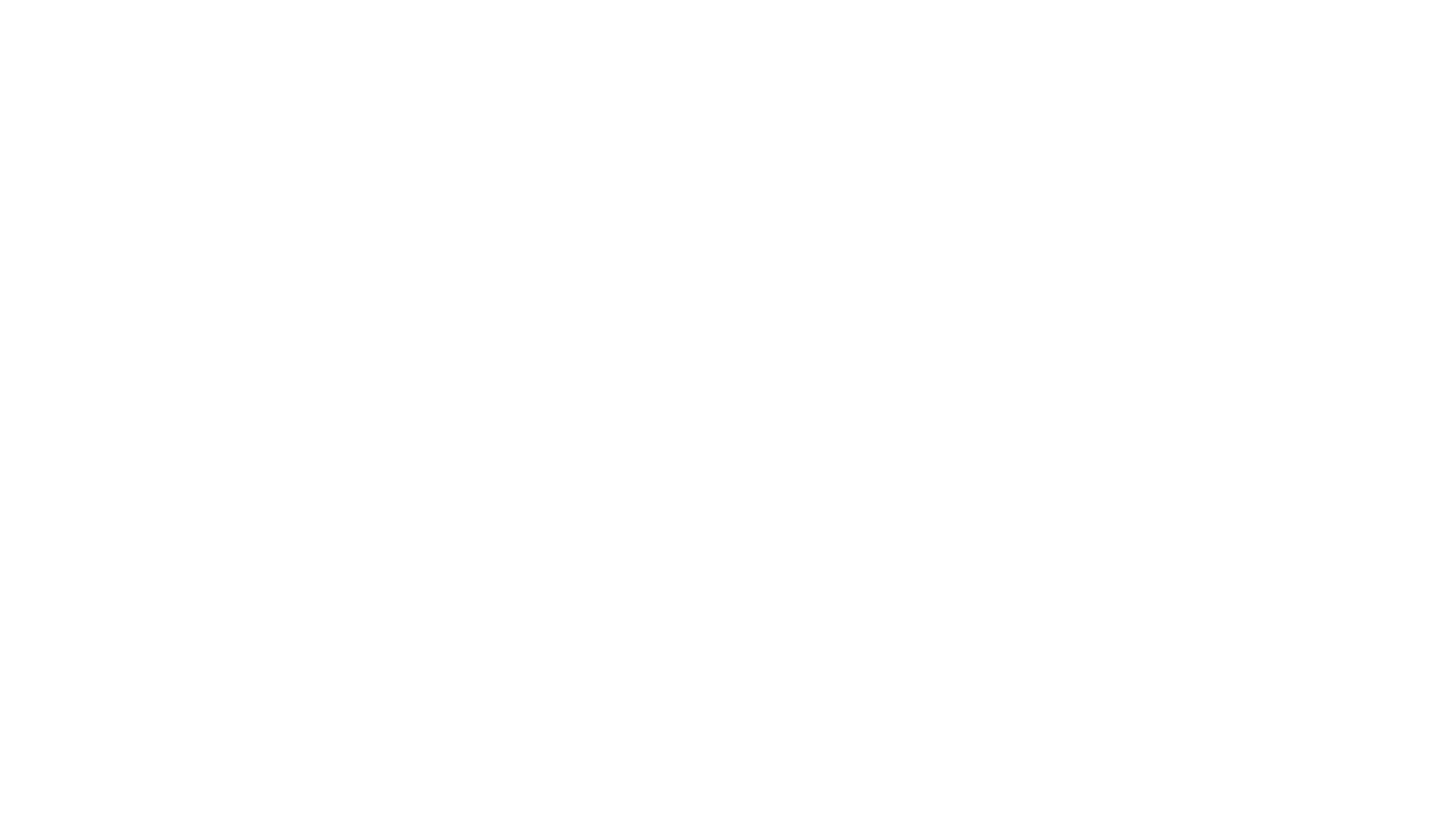 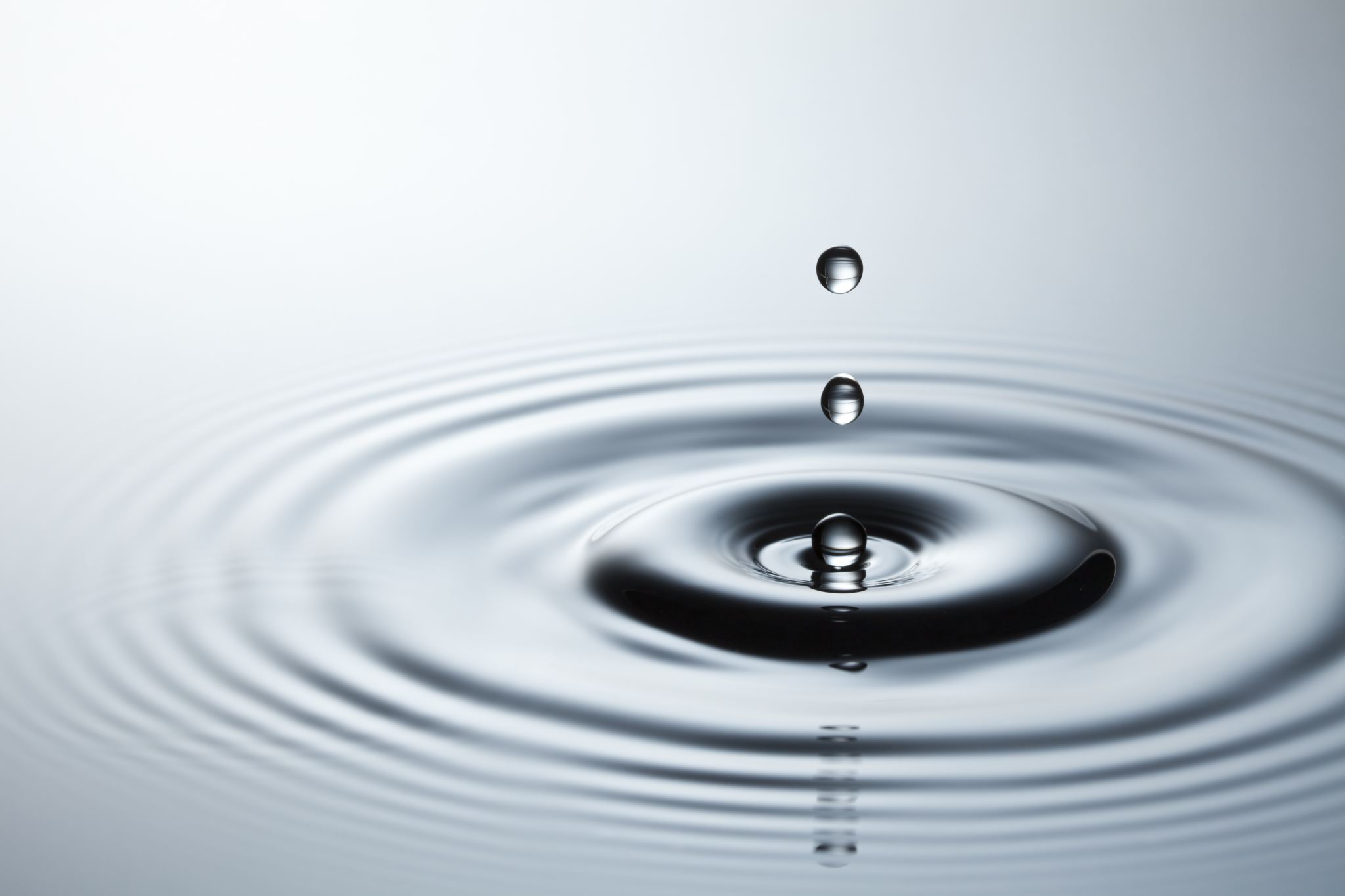 SMUTEK A PLÁČ
Pláč umožňuje vyjádřit psy i fyz bolest, zármutek i štěstí – odplavení napětí
Pláč nestopujeme – přijímáme, vyjadřujeme podporu – odplavení, ventilaci ( Tady můžete plakat…)
Reagovat na pláč- vidím, slyším, že pláčete, jsem tady s Vámi
Dát prostor a svolení pro pláč – můžete plakat, někdy to tak je, že se musíme plakat, máme čas vyplačte se
Zpočátku dávat uzavřené otázky, k se těžko mluví
Pláč přijmout a podpořit
Zrcadlit,  přizpůsobit tempo a hlas K
Nechat K mluvit, pokud už se trochu zklidnil
Ptát se, co se stalo – Co vás rozplakalo?
Nabídnout kapesník, vodu, kontakt tělesný
Patologický pláč, účelový pláč – vést k racionalitě
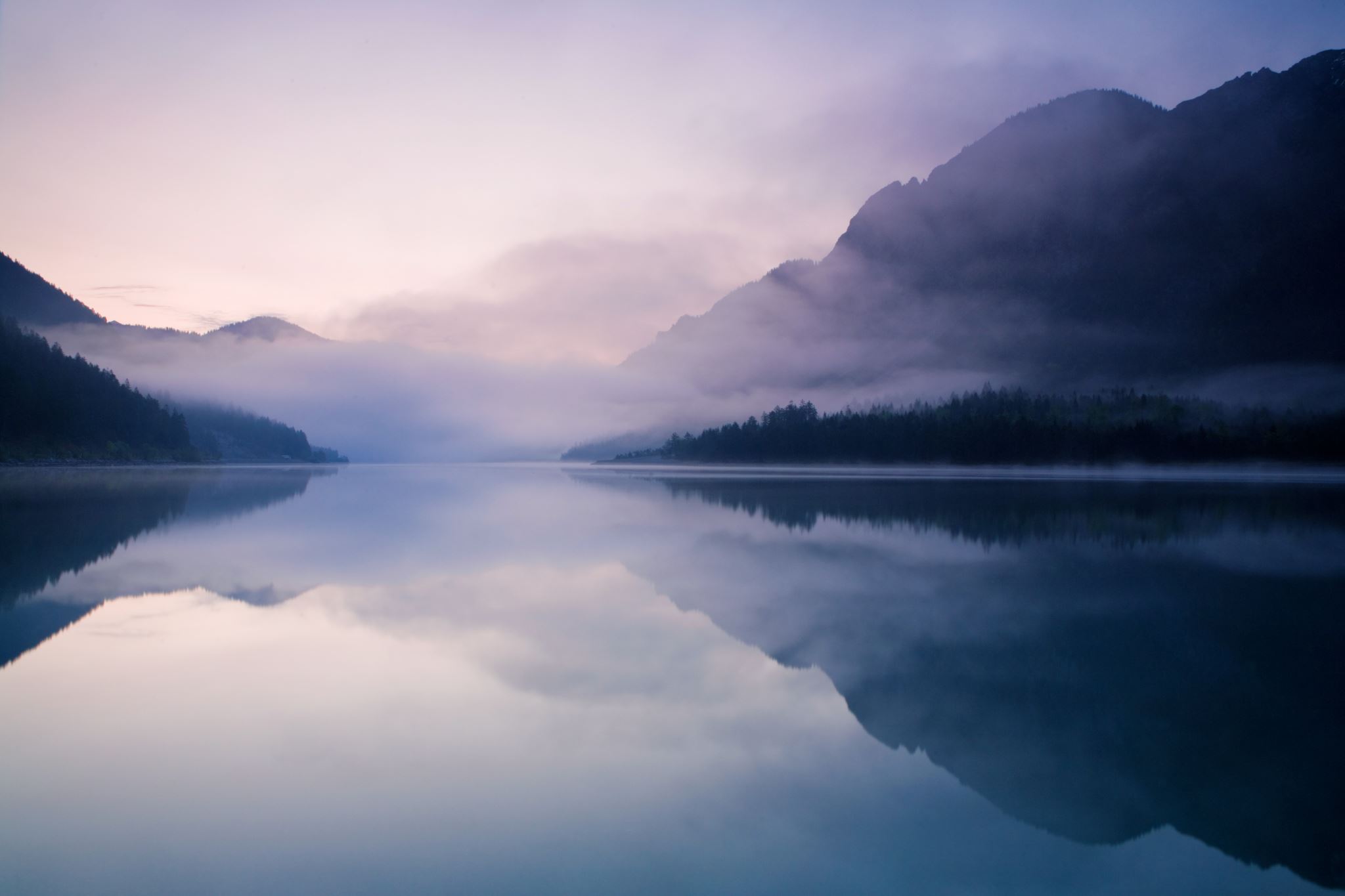 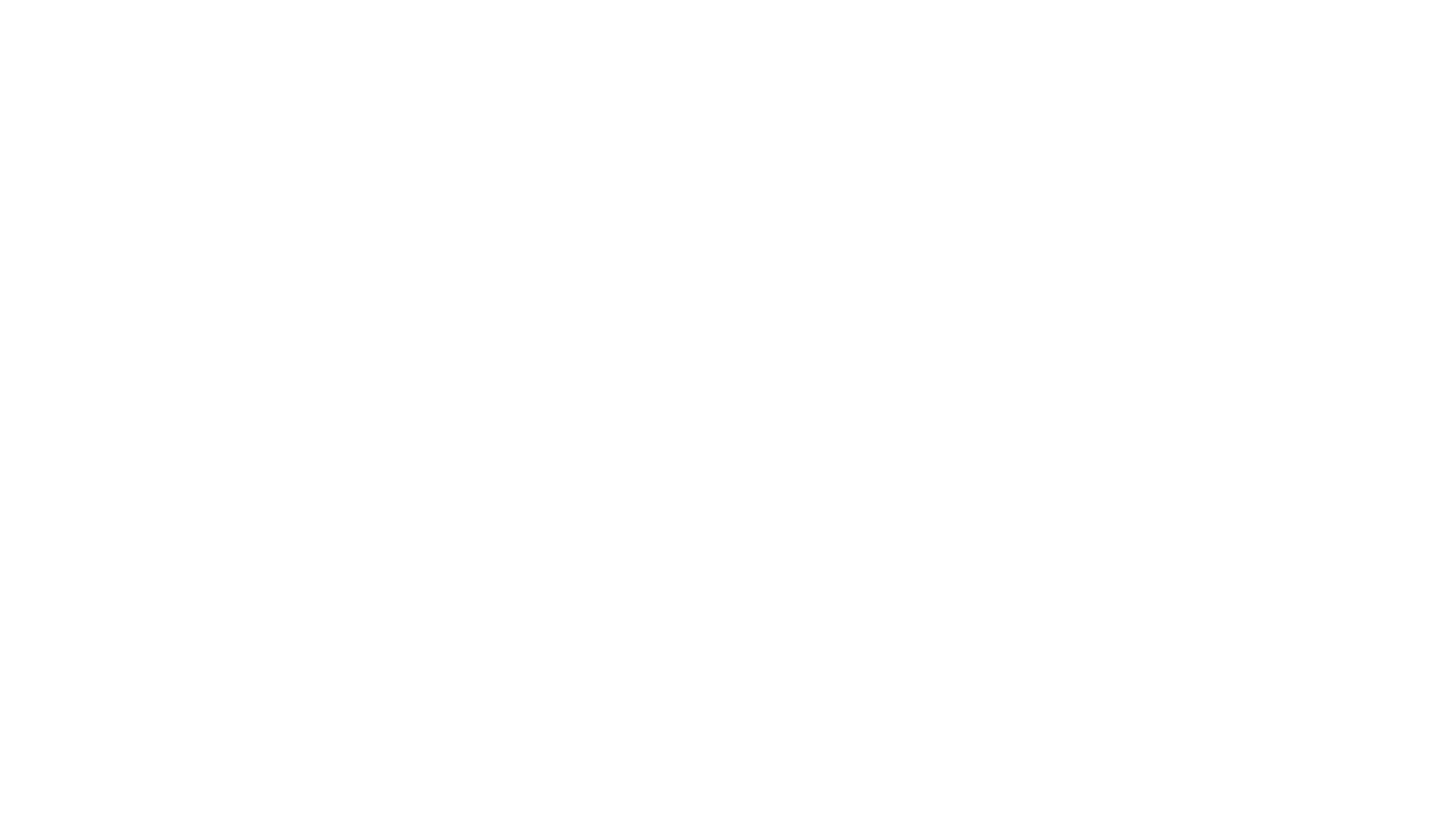 TICHO…
Proč klient mlčí ?
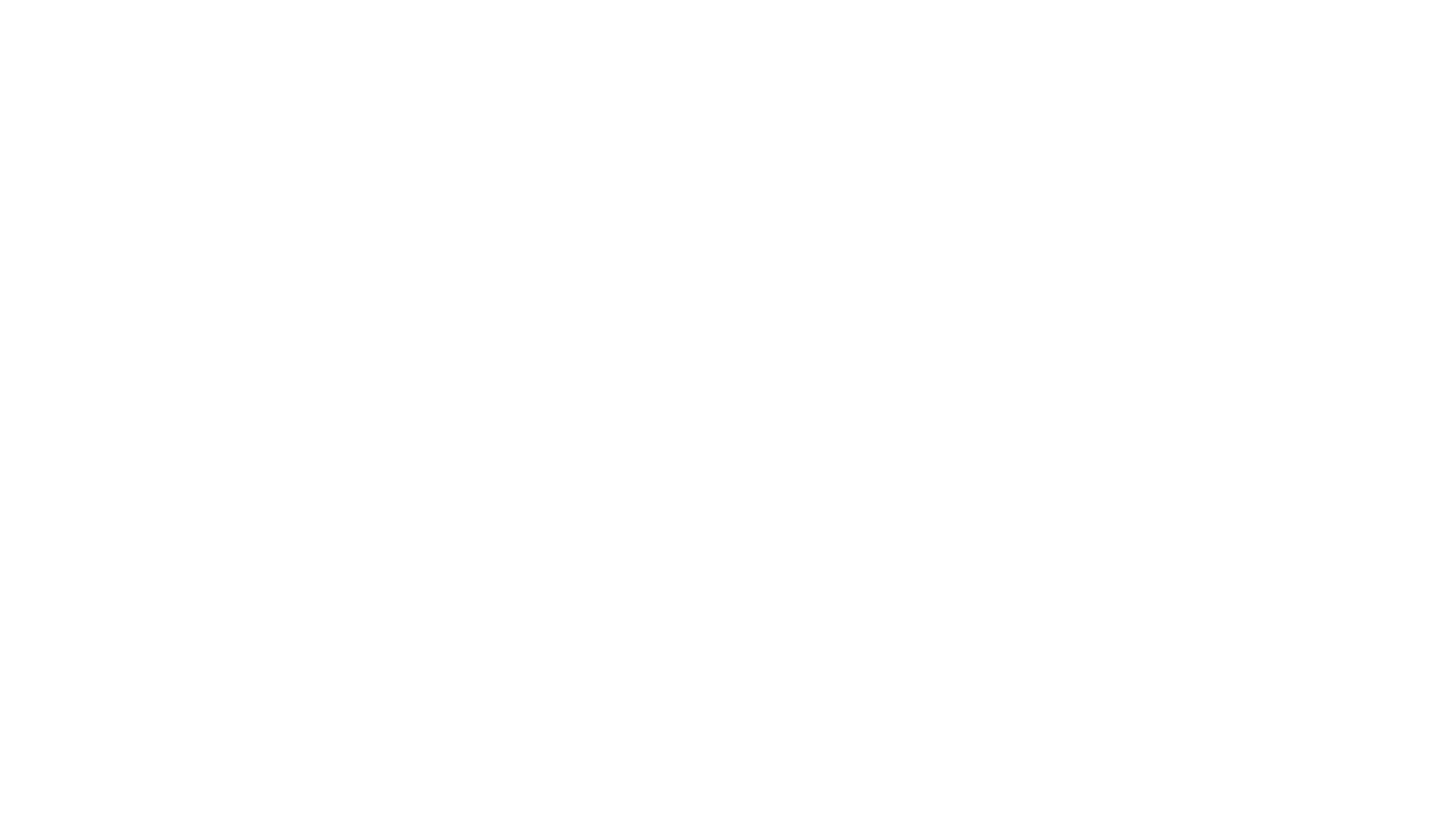 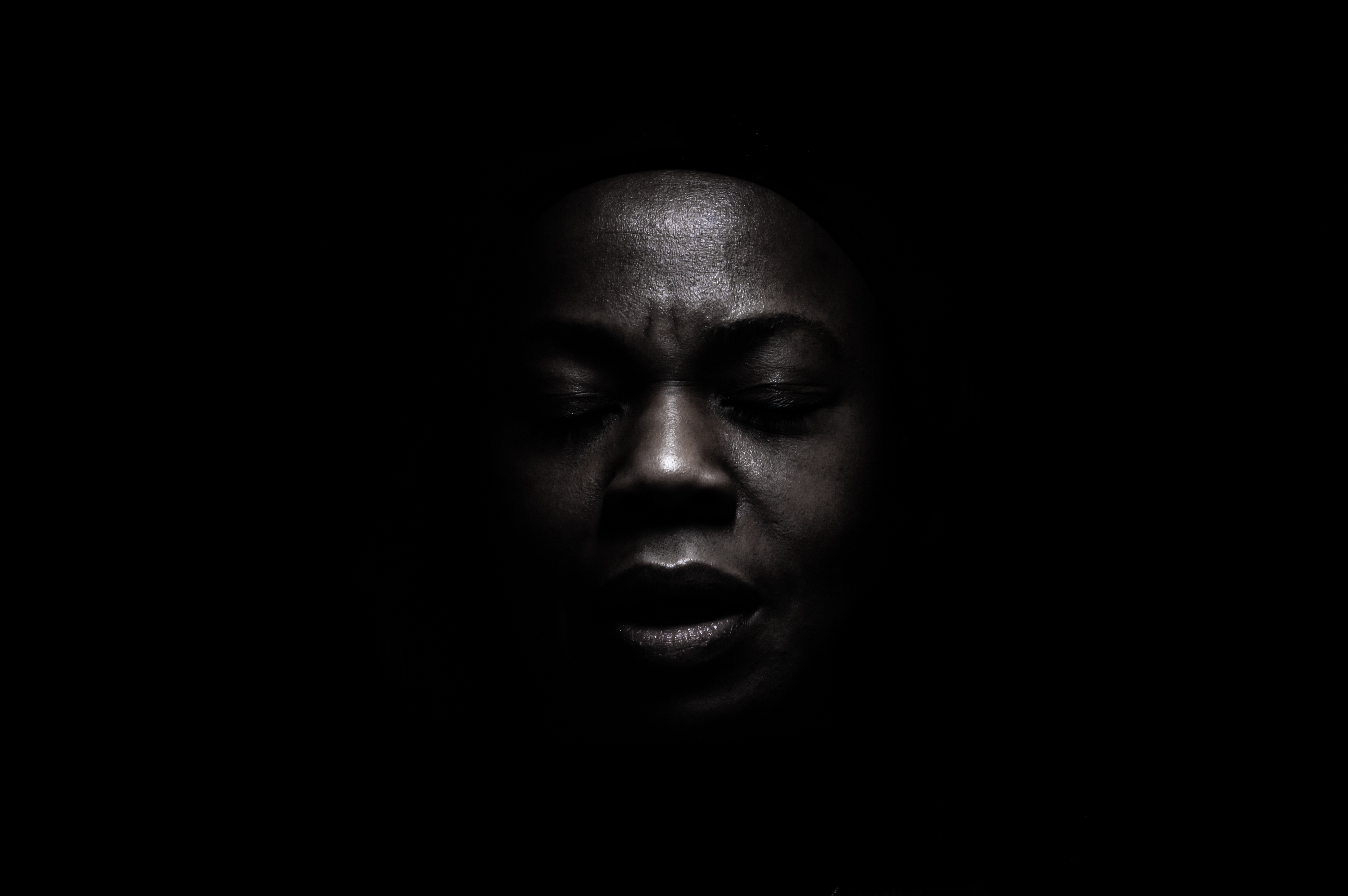 STRACH A MLČENÍ
Řada důvodů – na počátku jiný význam než v průběhu – stud, tajemství, jak začít, potlačovaný pláč, silné emoce, nebezpečí – okolí i pracovník, testování, osamělost 
Čtení neverbálních signálů, popis a doptávání – vidím/slyším, že těžce dýcháte, jiné lidi okolo vás…
Dát prostor a čas – můžeme mlčet, někdy může být těžké začít
Podpora, pobídka k hovoru
Přizpůsobit tempo a hlas k – vlastní vnímání času, oddělení k tempa od našeho – nenechat se strhnout
Uvědomění, že se k může v mlčení cítit dobře a bezpečně
Uzavřené otázky – stalo se dnes něco? Týká se to ještě někoho?
Ohraničit čas a informovat o čase – máme na sebe ještě pár minut, ukončit konzultaci, můžeme se domluvit na jindy až se budete cítit
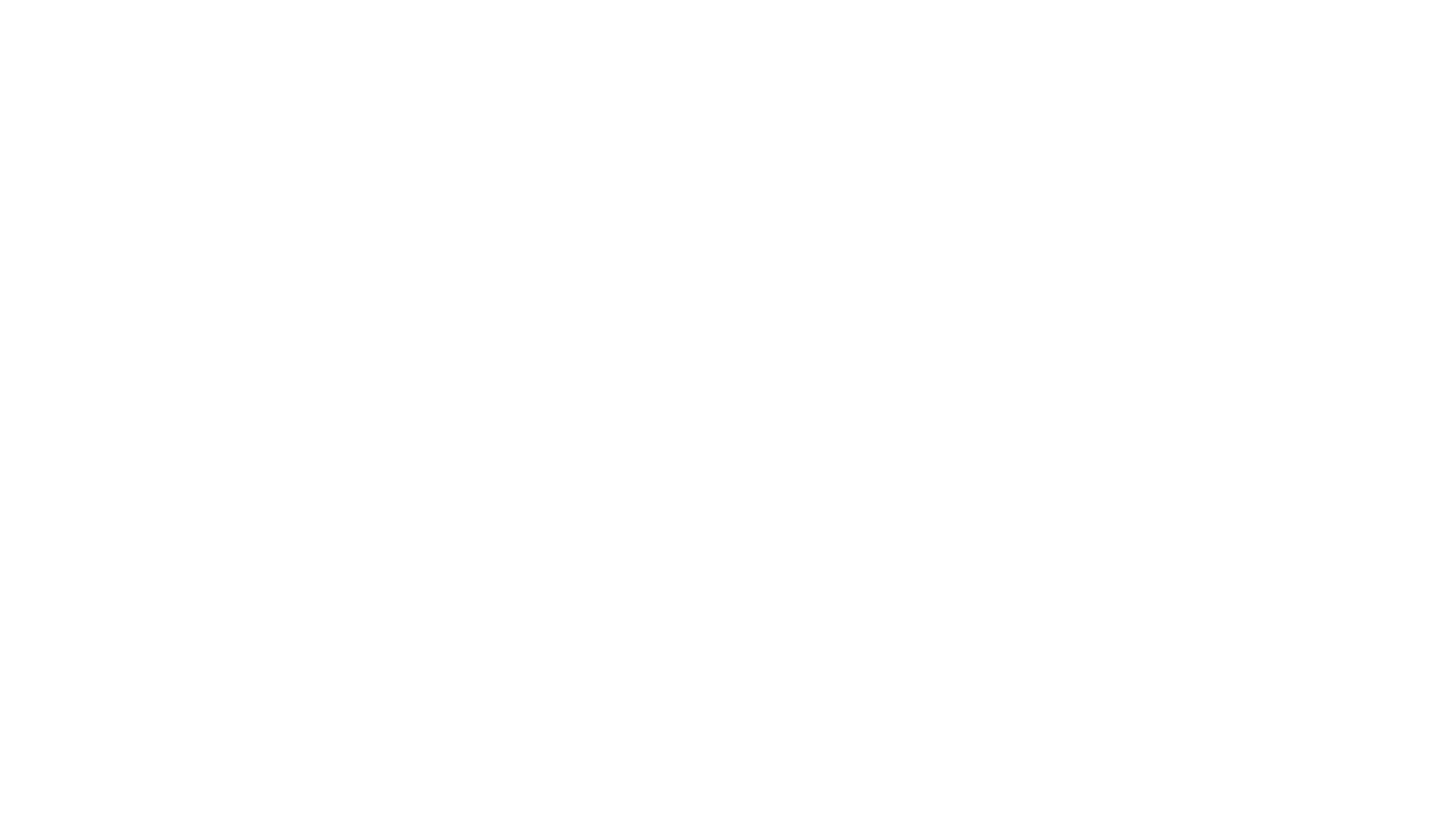 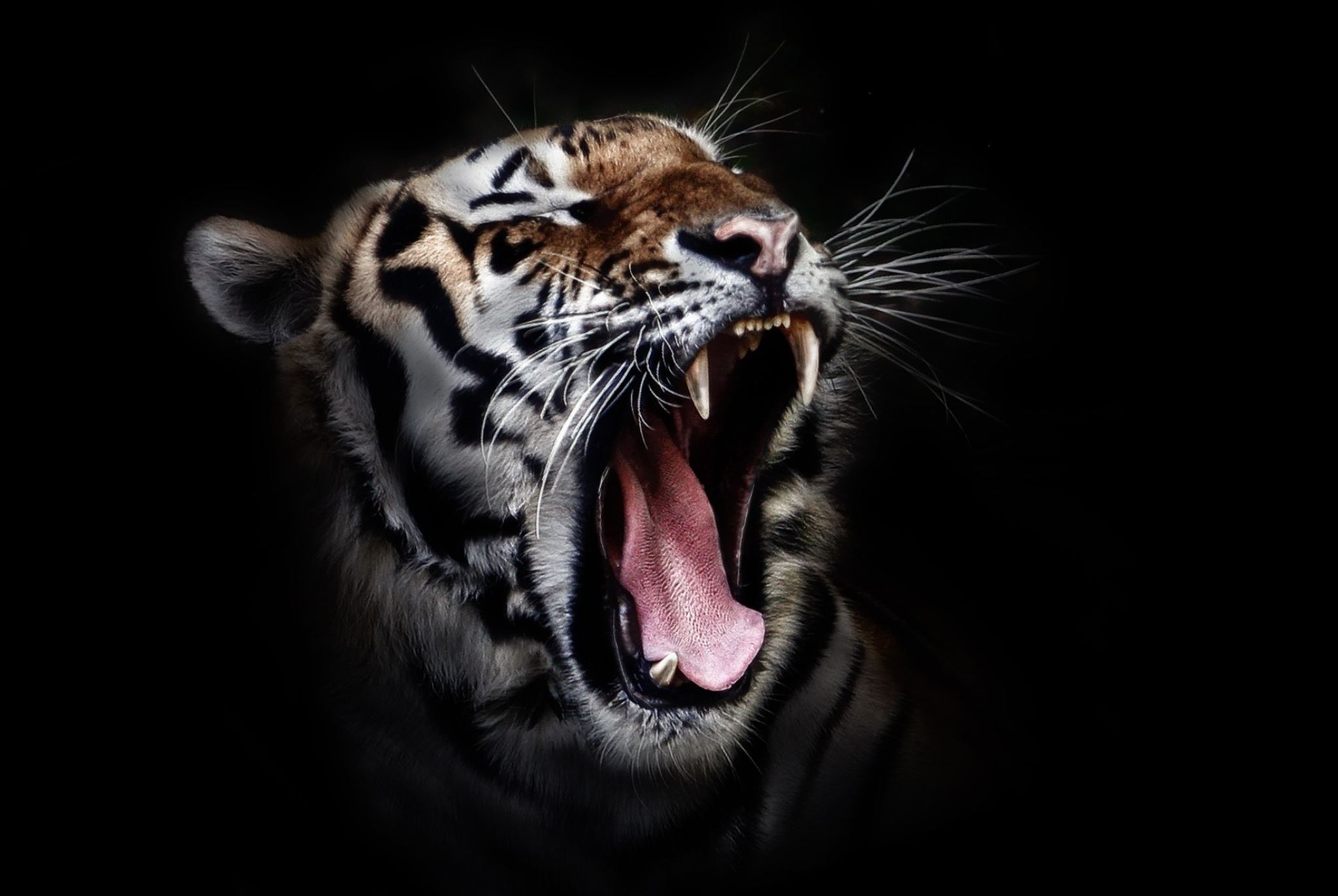 VZTEK, HNĚV A AGRESE
Psychomotorické – neklid, pohyb, nervozita, zvýšená gestikulace, přešlapávání, podupávání x stažené tělo, strnulost,  mimika – stažená tvář, vyhýbaní se očnímu kontaktu, sklený výraz, řeč – zvýšená hlasitost, tempo, výhružky, nadávky, pohyb v prostoru – nerespektování osobní zóny, odmítá se posadit
Základní přístupy - dynamický – energie,, hlasitý pevný hlas, jasné hranice, direktivní přístup, postupné zklidňování  x zklidňující – pevný, klidný hlas, vyrovnanost, pomalejší tempo, ustát provokaci, dát prostor pro ventilaci, vyjednávání, diskuze
 Dát prostor pro verbalizaci agrese, vymluvení
Respekt k o osobnímu prostoru K, bezpečná vzdálenost
Po ventilaci více strukturovat rozhovor –co potřebuje, vymezit možnosti konzultace
Nezlehčovat situaci, nelhat a neslibovat, jednoznačně a srozumitelně
Používat jméno a udržovat oční kontakt, na hrubost a vulgarity odpovídat rázně a pevně
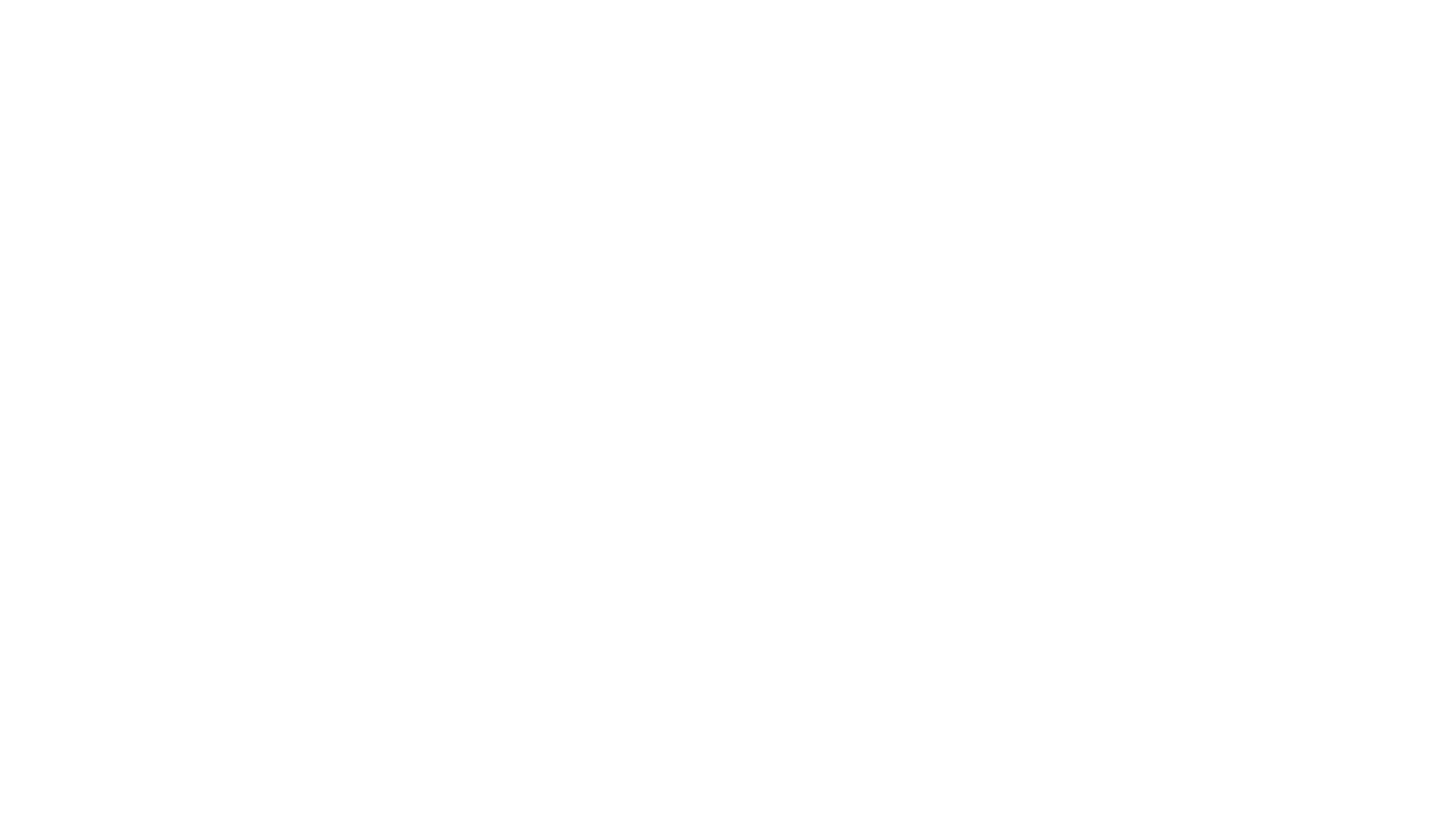 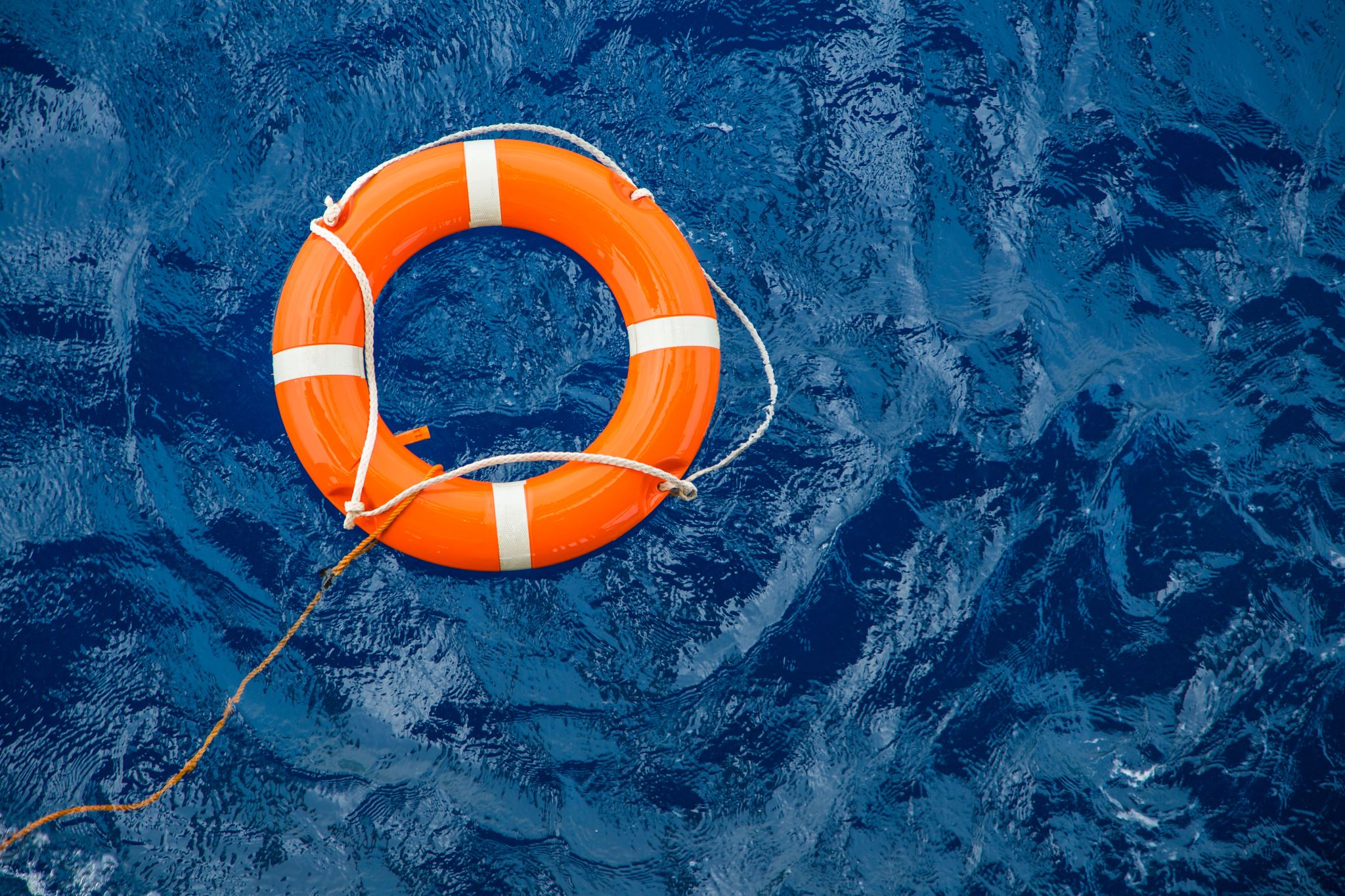 BEZPEČNOST
vždy na prvním místě
zásady 
prostor pracoviště a konzultovny
týmová spolupráce 
metodika bezpečnosti práce
realistický odhad událostí – naše limity
pohled psychiatra – dle závažnosti či diagnózy, možnost nedobrovolné hospitalizace

Redukce dalších rušivých faktorů, v případě extrémně emotivního projevu přerušit konzultaci a domluvit jiný termín – direktivní ukončení
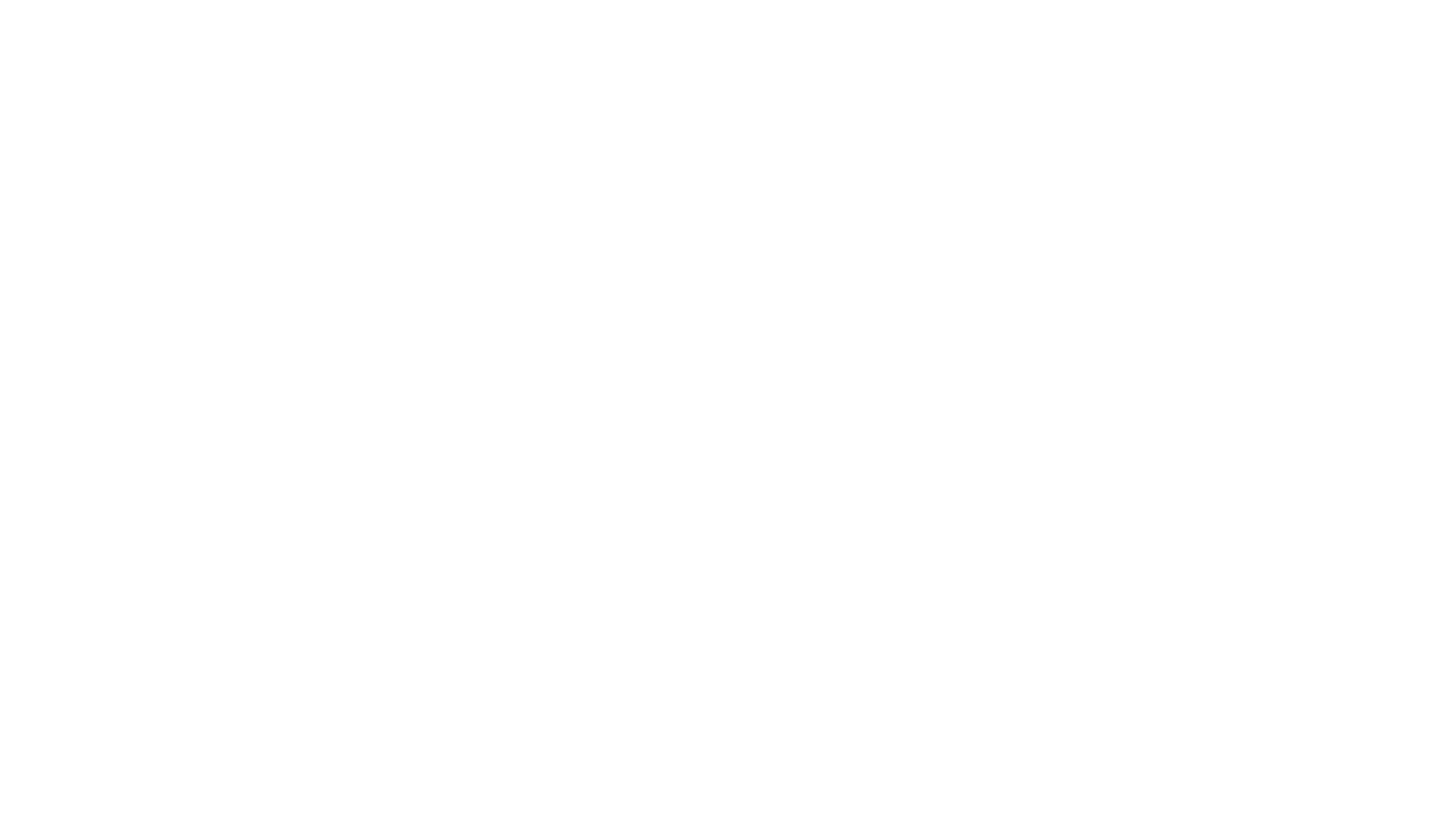 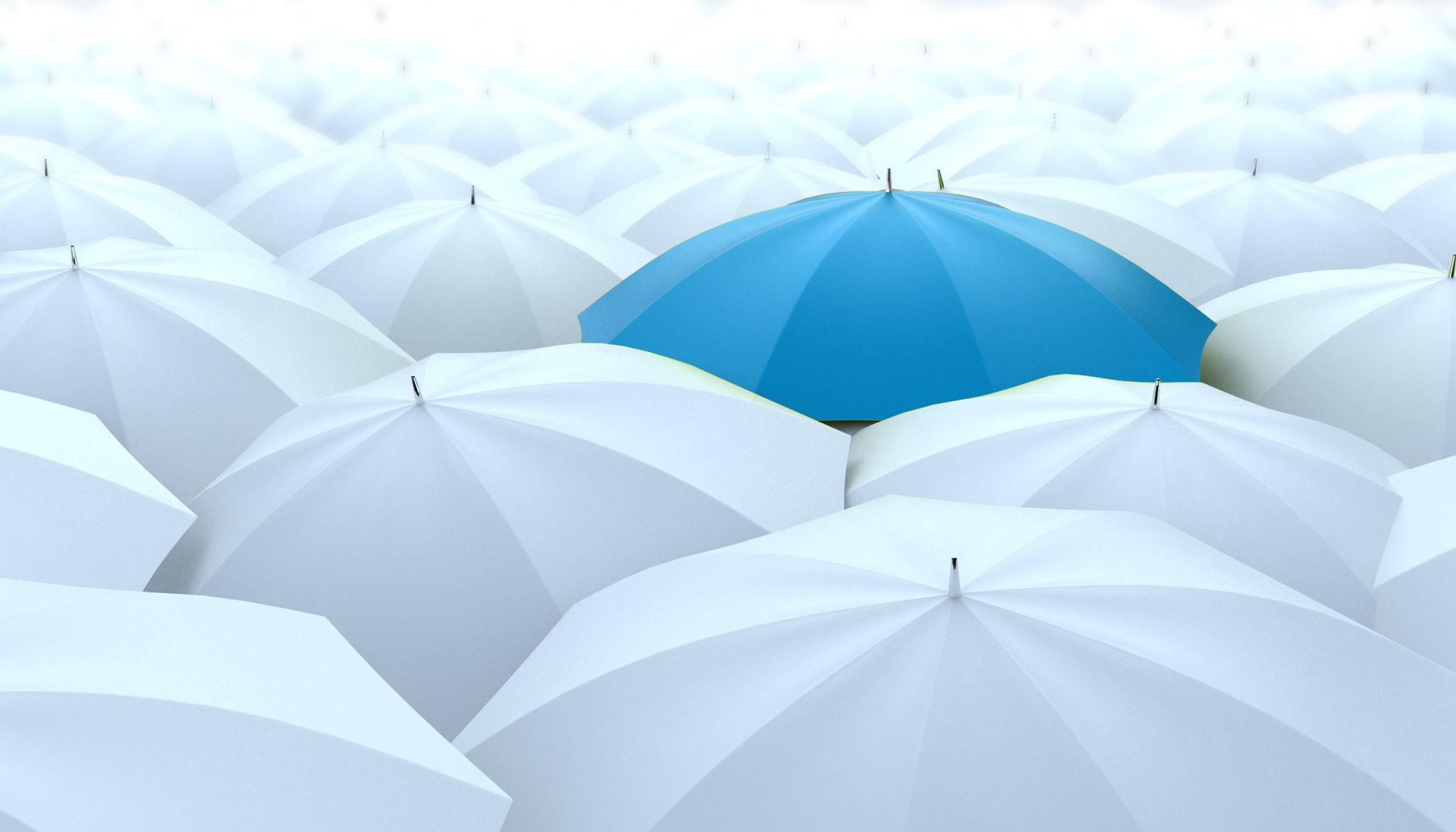 INSPIRACE
Zdroje
Drapela, V.(2011). Teorie osobnosti. Portál 2011
Geldard, K. (Ed.). (2009). Practical interventions for young people at risk. SAGE Publications.
Geldard, K., & Geldard, D. (2008). Dětská psychoterapie a poradenství. Portál.
Kopřiva, K. (2016). Lidský vztah jako součást profese. Portál 
Matějček, Z. (1992). Praxe dětského psychologického poradenství. SPN
Valentová,L.(Ed) (2009).Školní poradenství I a II, Praha: Pedagogická fakulta UK